AN INITIAL ENCOUNTER
[Speaker Notes: (2-4 min)

Welcome team to the training.

“Initial Encounter – the first touch with the Local Volunteer Team where a team member briefly gives an engaging overview of the team and offers an opportunity to find out more.  Often takes place at a Weekend to Remember, but could take place in any number of situations.”

Give context for training. (i.e. WTR coming up, city or church event where the team will be represented, etc.)

Goals:
  • We want to maximize initial encounters to make best use of limited time
  • We want to become more effective and focused in our messaging”]
TWO POSSIBLE SCENARIOS
“Unprepared” Video
“Prepared” Video
[Speaker Notes: (5-6 Min) includes video runtime

“Let’s see a couple of examples of how an initial encounter could go. We’ll start with a potential situation of someone who hasn’t prepared”

Play “Unprepared” Video (click hyperlink to play video)

Ask the group if they have ever found themselves on the receiving end of a conversation like that and get their thoughts (preferably one word answers) on how they felt in that situation

“Now we’ll take a look at someone who has prepared”

Play “Prepared” Video (click hyperlink to play video)

“Wasn’t that much better? We want to be prepared to effectively interact with potential team members in a winsome way. So where do we start?”]
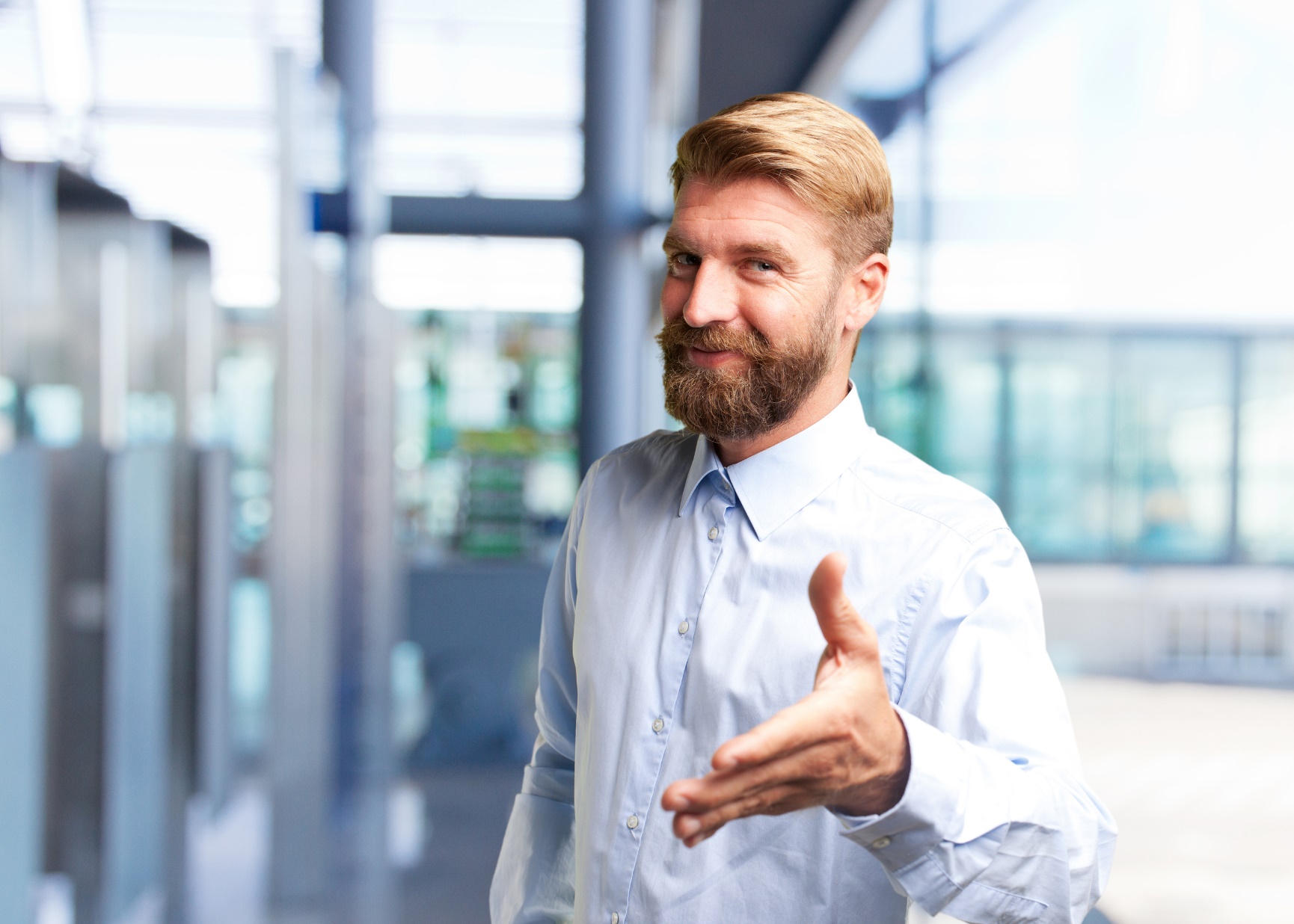 THE INTRODUCTION
You are part of the team
Give your name
Get their names
Ask an engaging question
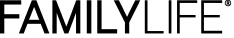 [Speaker Notes: (2 min)

“We start with an introduction”

In a proper introduction you will:
Let them know you are a part of the volunteer team
Give them your name
Get their names (tip: after you get their names, use their names)
Ask an engaging question –this question should dove tail into your 30 second script

“The final piece to effectively executing an initial encounter conversation is to go in with a clear objective. Knowing what we want to accomplish at the outset will help us execute more effectively. So what is our objective?”]
THE OBJECTIVE
Who we are
What we do
Call to action
“Script Only” Video
[Speaker Notes: (2 min) includes video runtime

“Our Objective in this initial encounter is to communicate:
 Who we are
 What we do
 Give a CLEAR and COMPELLING call to action
And we want to do all of this in 30 to 40 seconds. (note: the brief introduction is not included in the 30-40 seconds)

The ultimate goal of this conversation is to PEAK their interest to want to find out more about being on the team, and give us their information so we can follow up.”

“This is not the time or place to:
Share your Testimony
Walk them through the annual cycle
Give a volunteer job description

“Let’s take another look at the main portion of that conversation we will be working on today.”

Play “Script Only” Video (click hyperlink to play video)

“So let’s start by looking at some sample introductions, questions, and scripts to see what we can do to make them our own.”

Handout Exercise Sheets]
Exercise 1: PICK & CUSTOMIZE
[Speaker Notes: (10-15 min) 10ish minutes for the 30 second scripts and 3ish minutes each for greetings and lead in question
Introduce Exercise 1:  PICK & CUSTOMIZE
Read through the directions being sure to address any questions the group may have upfront.

We start with their 30 second scripts since they will need to know what they plan to say in order to craft their introduction to lead into it.

*NOTE: When printing the exercises, do not print front and back. Print one sided so participants can more easily work on their scripts.*]
Exercise 2: FINETUNING
[Speaker Notes: (10-15 min)

Introduce Exercise 2:  FINETUNING

Have them pair off or get in small groups of 3-4.

Now that they are in their groups, have them take turns looking at each other’s revised scripts to give feedback.

Make sure they remember in their feedback that the script should tell who we are, what we do, and give a clear and compelling call to action.

Once all the feedback is collected, they will want to rewrite their script with the feedback in mind.]
SCRIPT PRACTICE
[Speaker Notes: (10-15 min)

Best Practice:  Have them pair off and practice one-on-one.

Additional options, if time permits:
Option 1:  Create small groups, and have them practice as if addressing more than one person.

Option 2:  Have them pair off and record each other presenting.  Then watch it together. (This way the person presenting will have a better feel for what they look like when presenting.)

Final thought: Though our scripts are completed and practiced for now, it is important to practice before every event AND to tweak the script after every event. We have not arrived and need to strive to interact with those God puts in our path in the best way we can.]
QUESTIONS & ANSWERS
[Speaker Notes: (remaining time)]